HAVG7WL4BPB
Plynová deska ID Series 6 – šířka 74,5 cm 
5 hořáků, elektrické zapalování v knoflíku, bezpečnostní pojistka plynu, litinové mřížky, dvojitý hořák
Hlavní vlastnosti
Standardní typ media	Metan (G20)
Alternativní typ media	LPG (G30) – nutno přetryskovat
Počet hořáků		5
Celkový výkon (kW)		10,9
Jištění (A) L / 230V~	Zanedbatelná spotřeba
Kmitočet sítě (Hz)		50 až 60       

Hořáky
1x DC MONO Ø 125 mm, 4,2 kW
2x SEMI-RAPID Ø 73 mm, 1,5 kW
1x RAPID Ø 98,5 mm, 2,7 kW
1x AUX Ø 54 mm, 1 kW

Funkce
Preci Flame – precizní nastavení síly plamenu (až 9 úrovní)
Elektrické zapalování v knoflíku
Dvojitý hořák

Bezpečnost	
Bezpečnostní pojistka plynu

Konstrukce 
Litinové podpěry hrnců (3x) – možno mýt v myčce nádobí
Knoflíky ovládání vpředu
Trysky na propan butan součástí balení
Délka napájecího kabelu 1034 mm
Vidlice 230 V není součástí dodávky
74,5 cm
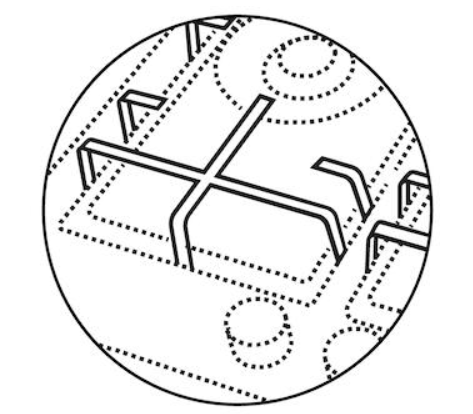 Litinové podpěry hrnců
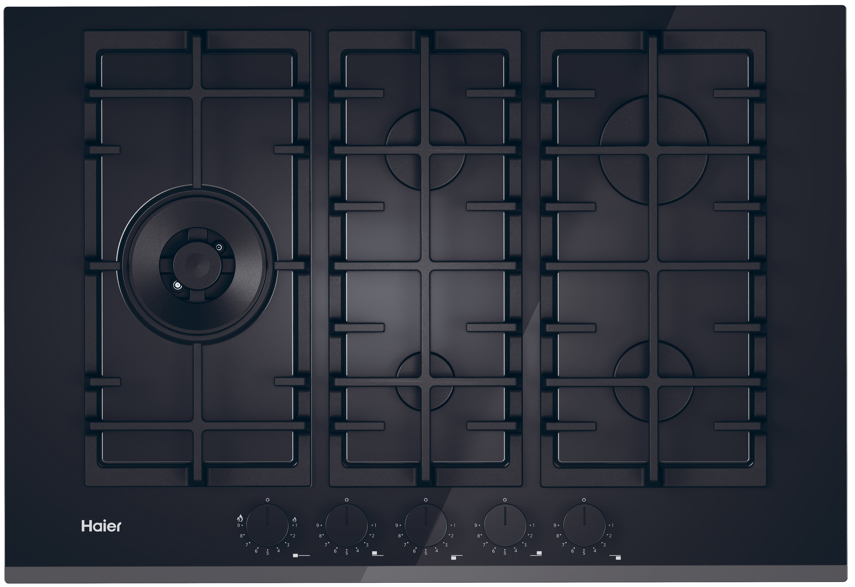 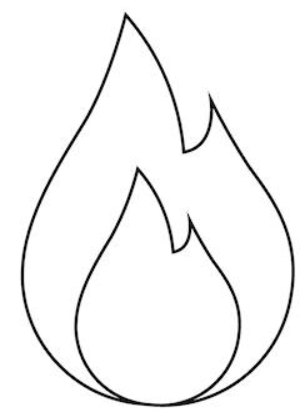 Silný plamen
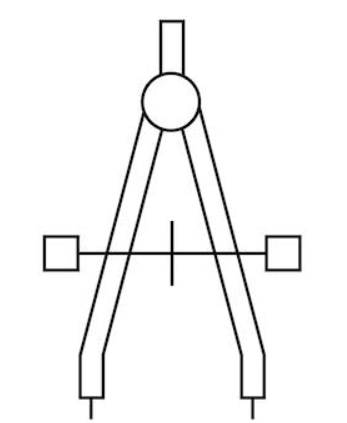 Harmonický design, který perfektně ladí s celou řadou 
ID Series 6
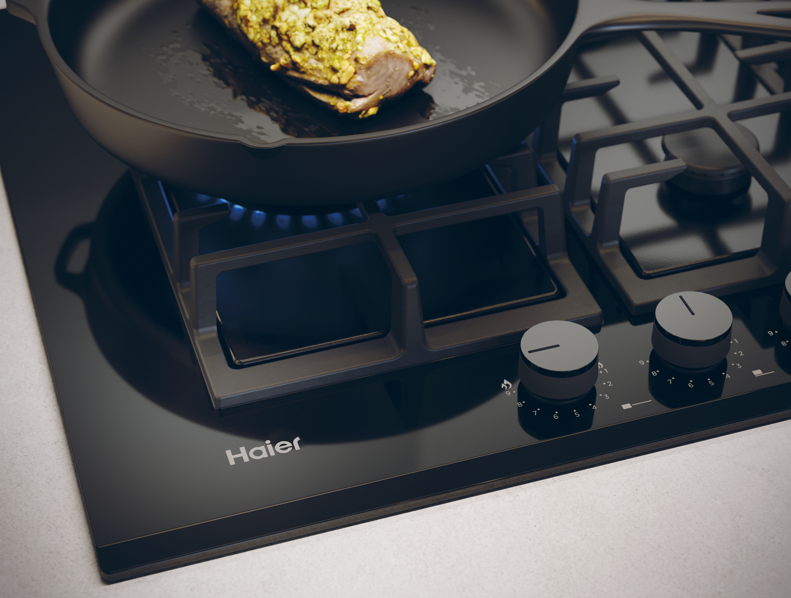 Logistická data
Kód		33803491
EAN		8059019092829
Barva		Černé sklo
Provedení		Zkosená přední hrana
Rozměry výrobku v x š x h (mm)	50 x 745 x 510
Čistá váha výrobku (kg)	17,38
Rozměry balení v x š x h (mm)	143 × 800 × 570
Hmotnost s obalem (kg)	18,36